KEBIJAKAN 
PERENCANAAN DAN PENGEMBANGAN 
SARPRAS PTN, LLDIKTI, DAN LEMBAGA IPTEK
Dr. Mohammad Sofwan Effendi, M.Ed.
Direktur Sarana dan Prasarana
Direktorat Sarana dan Prasarana, Ditjen SDID, Kemristekdikti
1
Tantangan dan Solusi Pendidikan Tinggi dan Lembaga Iptek
Direktorat Sarana dan Prasarana, Ditjen SDID, Kemristekdikti
2
73
%
Big 5 world’s economy
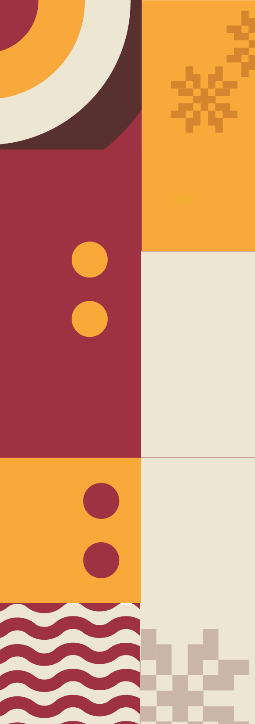 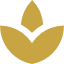 75
80
309
52
%
%
jt
%
kue ekonomi berasal sektor jasa
Tinggal di Kota
Kelas Menengah
Penduduk
Usia Produktif
$29.300
usd
Advanced Human Resources
SDM Indonesia masuk 30 besar dunia yang  disertai dengan pemerataan pembangunan dan berdaya saing
(Pendidikan dan Kesehatan)
Big 5 world’s economy
Lima besar ekonomi dunia,
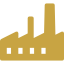 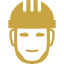 5
Leading Industrial Sector
Advanced Human Resources
Pendapatan
per kapita
Ekonomi terbesar di dunia
Leading industrial sector
Sekurangnya 50 perusahaan Indonesia masuk dalam Fortune 500 Companies
Visi Indonesia Negara Maju 
2045
Struktur ekonomi bergeser pada sektor bernilai tambah tinggi
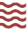 Clean Energy Resources
Pemanfaatan EBT sekurangnya 35 persen  dari total sumber penggunaan energi
Better infrastructure
sarana infrastruktur transportasi dan komunikasi yang menghubungkan seluruh wilayah Indonesia (konektifitas, aksesabilitas , produktifitas & mobilitas)
Clean Energy Resources
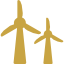 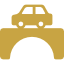 Better Infrastructure
Direktorat Sarana dan Prasarana, Ditjen SDID, Kemristekdikti
3
[Speaker Notes: Infografik = BKF]
CORE WORK-RELATED SKILLS
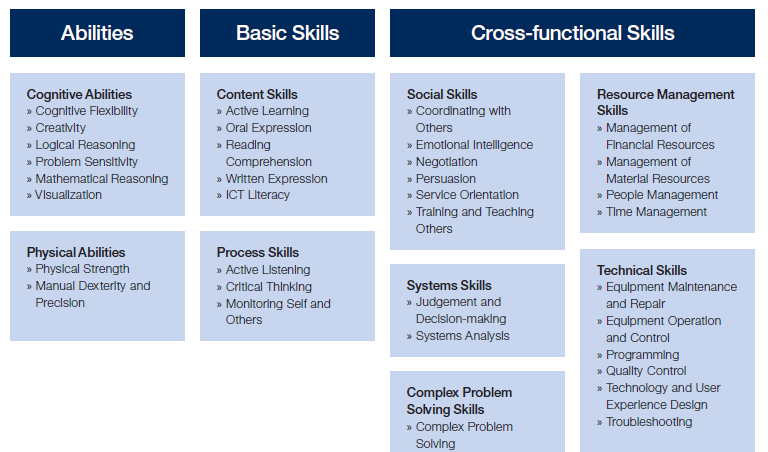 WEF - The Future of Jobs
Direktorat Sarana dan Prasarana, Ditjen SDID, Kemristekdikti
4
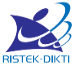 Peran Pendidikan Tinggi
KNOW LEDGE
TEACHING
HUMAN RESOURCE
INDUSTRY
ECONOMIC GROWTH
PROSPERITY
RESEARCH
PUBLIC SERVICE
INOVATION
Direktorat Sarana dan Prasarana, Ditjen SDID, Kemristekdikti
5
The Academic Triangle
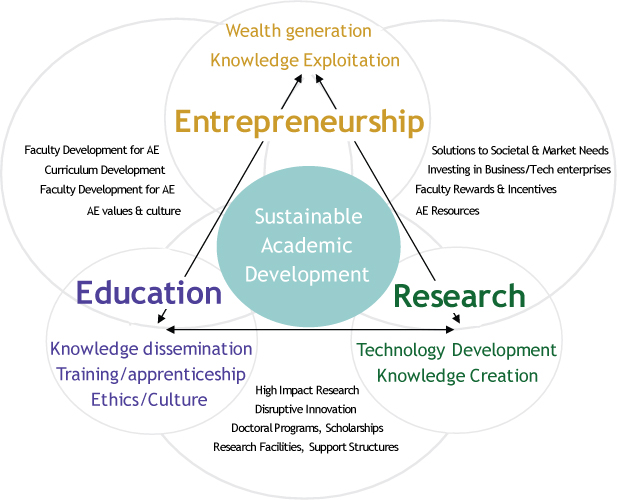 https://www.stevens.edu/research-entrepreneurship/innovation-entrepreneurship
Direktorat Sarana dan Prasarana, Ditjen SDID, Kemristekdikti
6
Tantangan dan Solusi Sarana dan Prasana Pendidikan Tinggi dan Lembaga Iptek
Direktorat Sarana dan Prasarana, Ditjen SDID, Kemristekdikti
7
LATAR BELAKANG WORKSHOP
122 PTN
FAKTA
SARPRAS  96%

TOTAL ASET:
274 Triliun
Digunakan dan dimanfaatkan  optimal dalam mendukung  pemenuhan SN-DIKTI &  INOVASI
PERUBAHAN PARADIGMA pengelolaan sarpras dari “KEPEMILIKAN” menjadi
RESOURCES SHARING dalam suatu manajemen terpadu
PRIORITAS TINGGI pada penggunaan dan pemanfaatan sarpras; yg sudah  maksimal, belum memenuhi kebutuhan SN-Dikti & mendukung inovasi
SEHA-RUSNYA
KETIADAAN INFORMASI KONDISI PENGGUNAAN DAN PEMANFAATAN SARPRAS
PERMASALAHAN
KARENA ITU
PEMETAAN KONDISI PENGGUNAAN-PEMANFAATAN DAN PERENCANAAN KEBUTUHAN SARPRAS DALAM 5 TAHUN
Direktorat Sarana dan Prasarana, Ditjen SDID, Kemristekdikti
8
PETA PRIORITAS DAN STRATEGI PENDANAAN
(Surat Edaran Menristekdikti No 03/M/SE/VII/2018, Tanggal 25 Juli 2018)
Direktorat Sarana dan Prasarana, Ditjen SDID, Kemristekdikti
9
MEKANISME PENDANAAN SARPRAS PTN
Surat Edaran Dirjen SDID No. 2159.1/2018, tanggal 26 Juni 2018)
Direktorat Sarana dan Prasarana, Ditjen SDID, Kemristekdikti
10
KEBIJAKAN PENDANAAN SARANA DAN PRASARANA
PRIORITAS PTN
SUMBER DANA
PRIORITAS BANGUNAN
APBN
Penyelesaian Gedung/Bangunan Status Konstruksi Dalam Pengerjaan (KDP)
1
1
PTN SATKER DAN BLU
LOAN
2
Pembangunan Gedung Dalam Rangka Produktivitas Pembelajaran
2
SBSN *
3
Pembangunan Gedung Dalam Rangka Prioritas Nasional
3
PTN-BH
KPBU
Pembangunan Gedung Baru dalam Rangka Peningkatan Sarpras
4
4
* Pembangunan gedung yang sudah memiliki Analisi Mengenai dampak lingkungan (AMDAL) 
dan Detail Engineering Design (DED)
Direktorat Sarana dan Prasarana, Ditjen SDID, Kemristekdikti
11
KEBIJAKAN PENDANAAN SARANA DAN PRASARANA
SUMBER DANA
PRIORITAS PTN
PRIORITAS BANGUNAN
APBN
Penyelesaian Gedung/Bangunan Status Konstruksi Dalam Pengerjaan (KDP)
1
1
PTN SATKER DAN BLU
Pembangunan Gedung Dalam Rangka Produktivitas Pembelajaran
2
LOAN
2
Pembangunan Gedung Dalam Rangka Prioritas Nasional
3
PTN-BH
KPBU
Pembangunan Gedung Baru dalam Rangka Peningkatan Sarpras
3
4
Direktorat Sarana dan Prasarana, Ditjen SDID, Kemristekdikti
12
Revolusi Industri
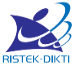 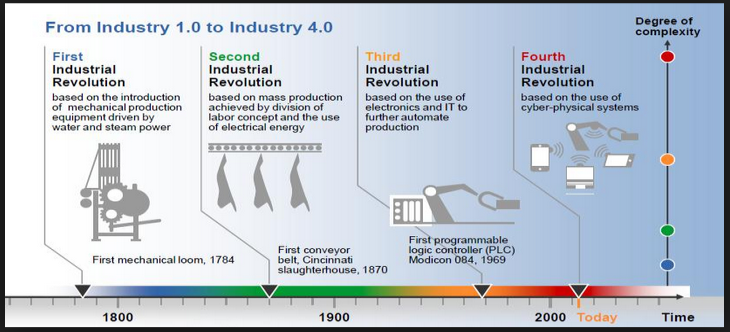 Direktorat Sarana dan Prasarana, Ditjen SDID, Kemristekdikti
13
Industry 4.0
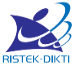 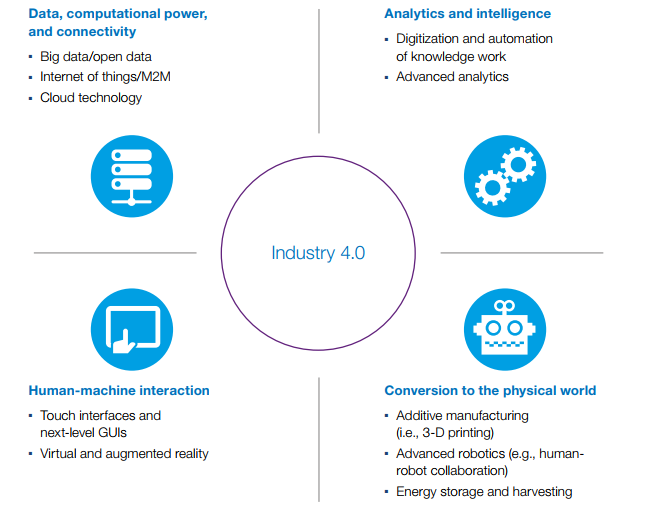 Source: McKinsey, 2017
Direktorat Sarana dan Prasarana, Ditjen SDID, Kemristekdikti
14
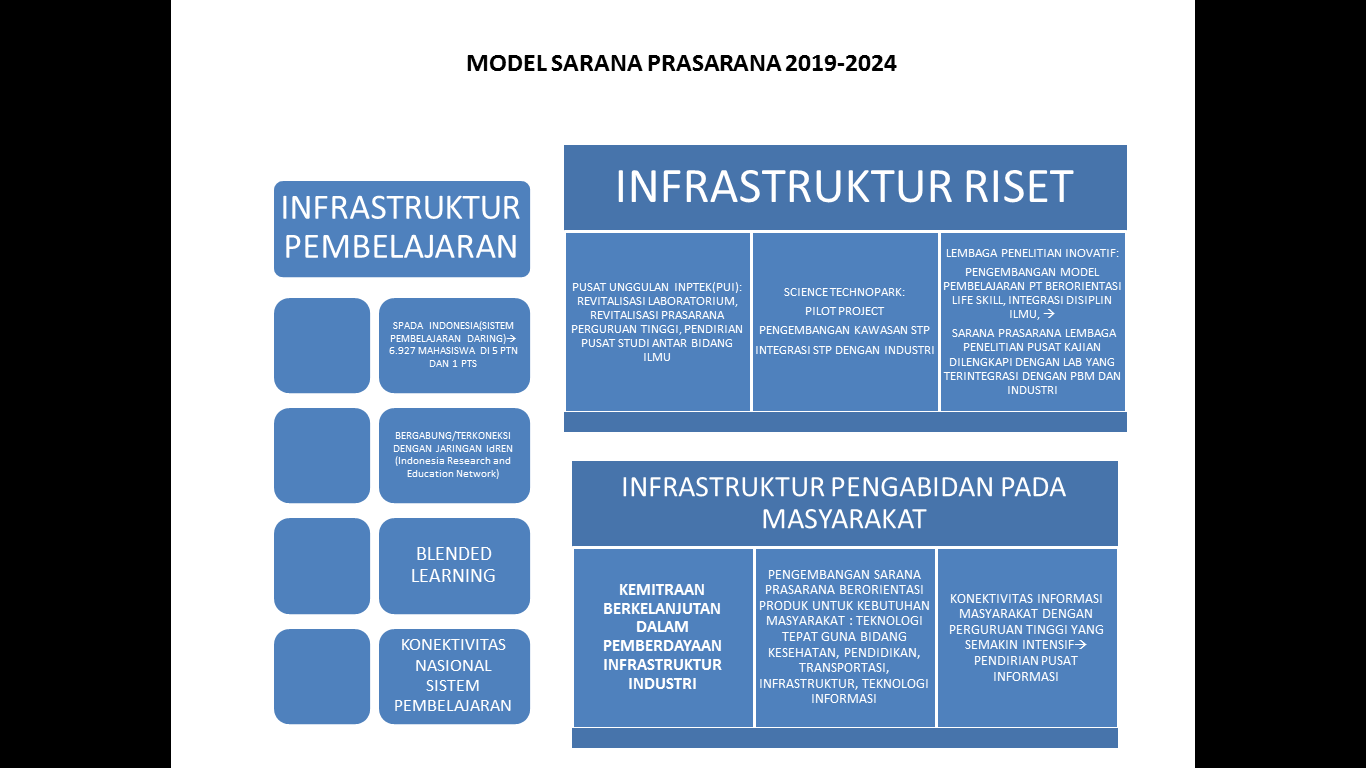 TERIMA KASIH
Direktorat Sarana dan Prasarana 
Direktorat Jenderal Sumber Daya Iptek Dikti
Kementerian Riset, Teknologi dan Pendidikan Tinggi Republik Indonesia

Alamat: Gedung D, Jalan Jenderal Sudirman Pintu Satu, Senayan, Jakarta Pusat 10270.
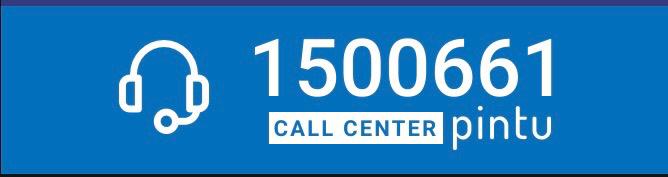 Direktorat Sarana dan Prasarana, Ditjen SDID, Kemristekdikti
16